PRONOMI DIRETTIRipasso
LA
LI
LE
LA PREPARO
LA CUCINA
LI PORTA
LO PULITE
COMPITO:


 Quaderno degli esercizi, pagina 110, esercizio n. 8 e 9
GRAZIE PER L’ATTENZIONE!
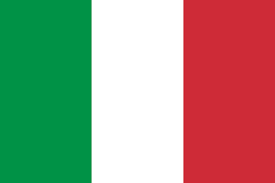